Работа с АИС «Образовательный портал»при проведении образовательного процесса в дистанционной форме
для студентов
Вход на «Образовательный портал»
В любом браузере Yandex, Google Chrome, Mozila FireFox, Internet Explorer с строке адреса введитеhttp://edu.khsu.ru
Ввести
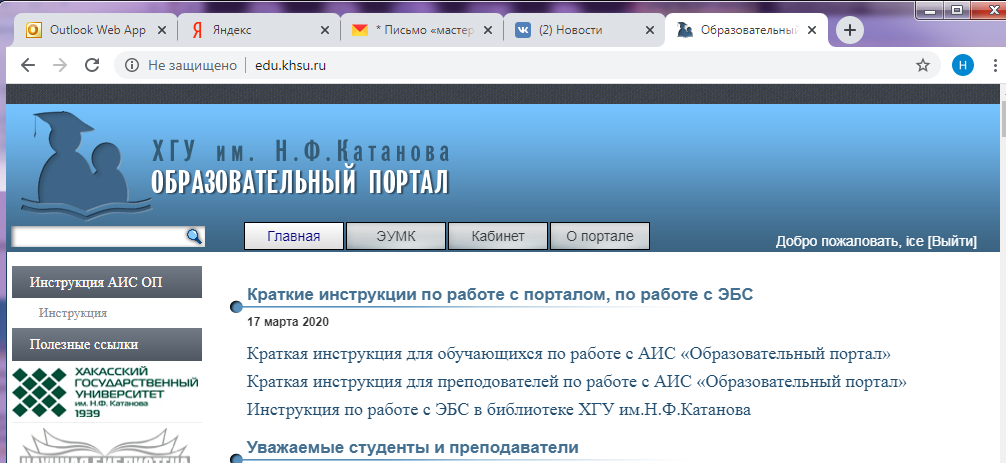 Вход на портал
Ввести
1. Логином и паролем обучающегося для входа (авторизации) в АИС «Образовательный портал» является номер читательского билета (без пробелов) (он же номер студенческого билета или зачетной книжки).
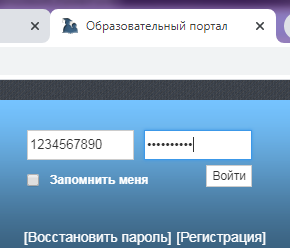 Нажать
Забыли логин или пароль (или иные проблемы с доступом в АИС):
Нужно обратиться к администратору АИС «Образовательный портал» ИЕНиМ. 

Администратор: Якасова Наталья Викторовна
E-mail: ice@khsu.ru
Личный кабинет
После входа на портал автоматически открывается личный кабинет студента.
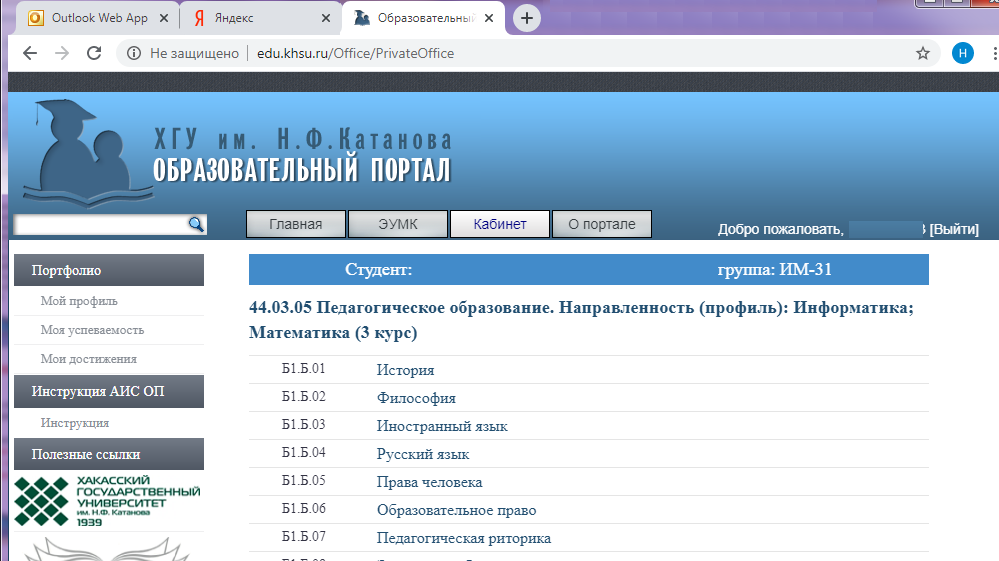 Где найти задания?
Выбрать дисциплину.
В дисциплине выбрать конспект лекций или практическое задание.
Выбранное задание скачается на компьютер.
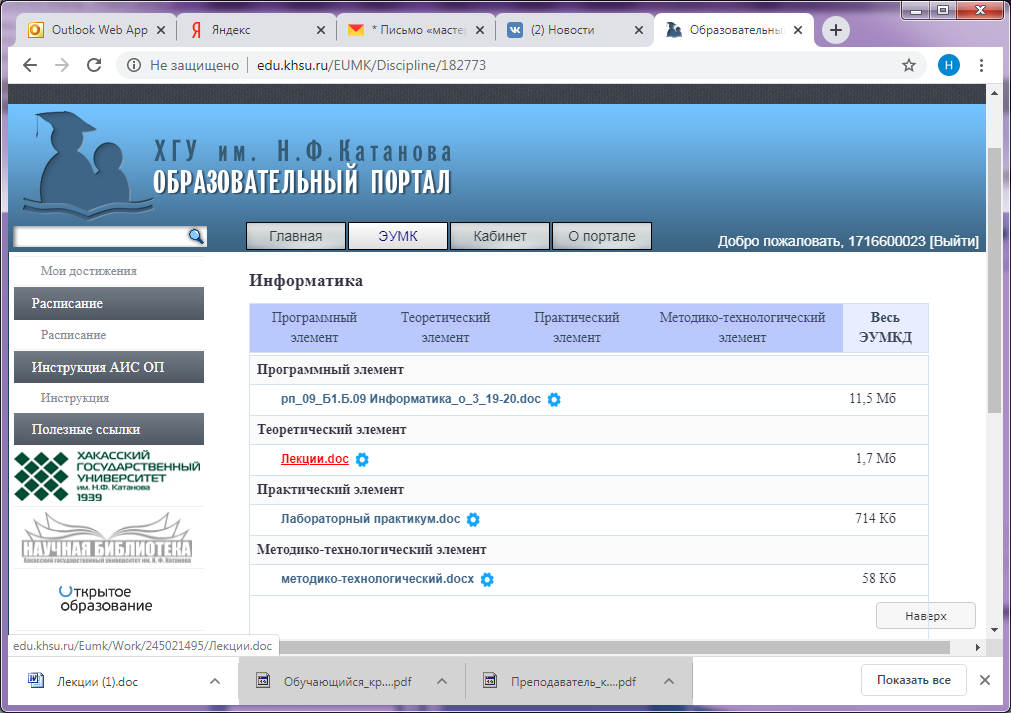 Нажать
Скачалась лекция
Теоретические задания для дистанционной работы
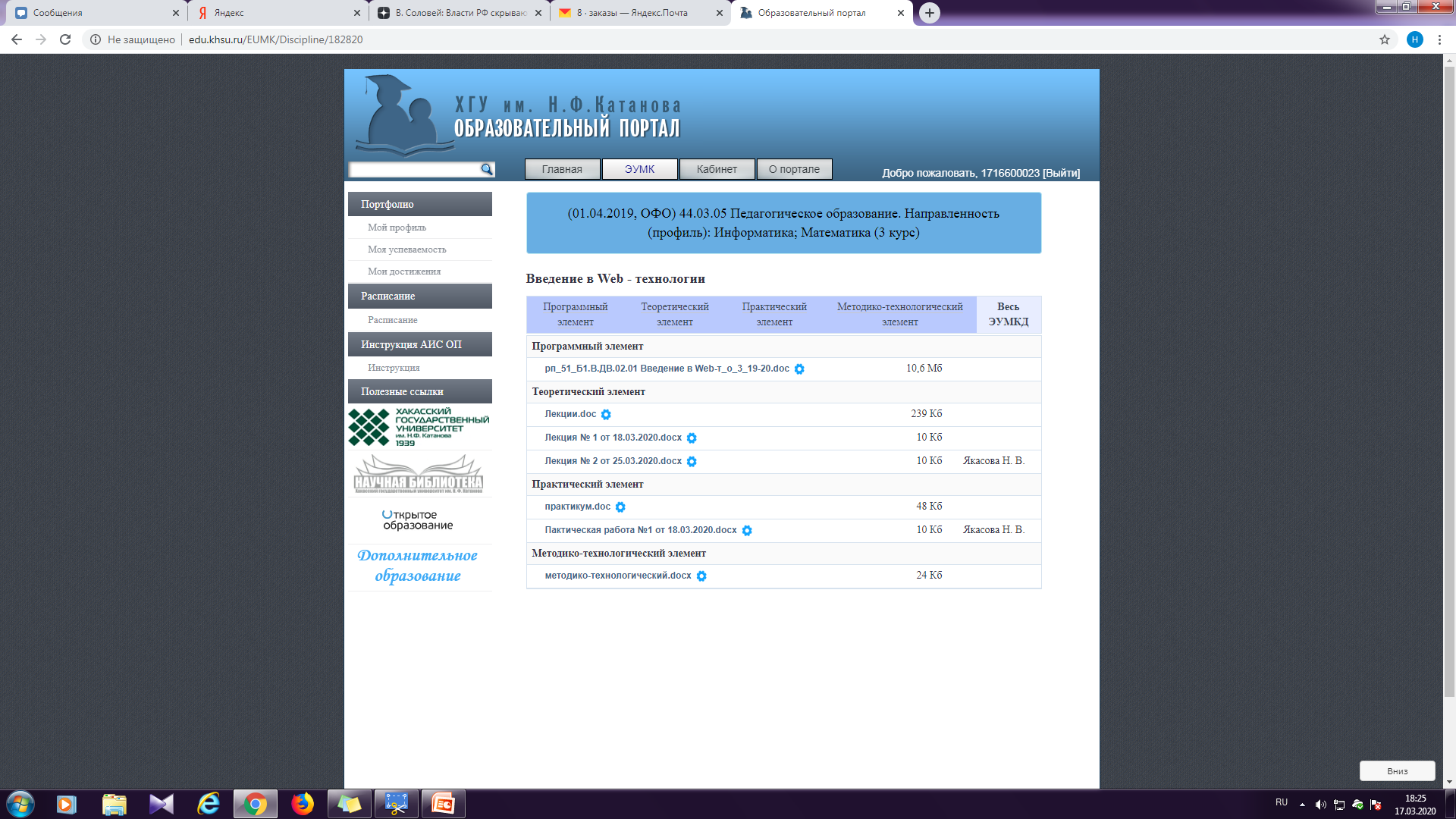 Задания с датами выдачи по расписанию
Работа с теоретическим материалом
В названии файла указана дата выдачи теоретического материала.
Скачаный материал нужно изучить и выполнить по нему практическое задание или тест в течение недели.
Смотри следующий слайд
Просмотр заданий
Увидеть, что задано можно в личном кабинете: 
в Портфолио нажать Моя успеваемость и выбрать Мои задания
Находитесь в личном кабинете
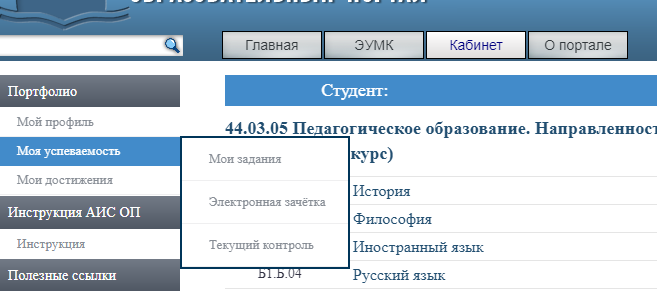 Нажать
Все задания
Новые задания отмечены значком New
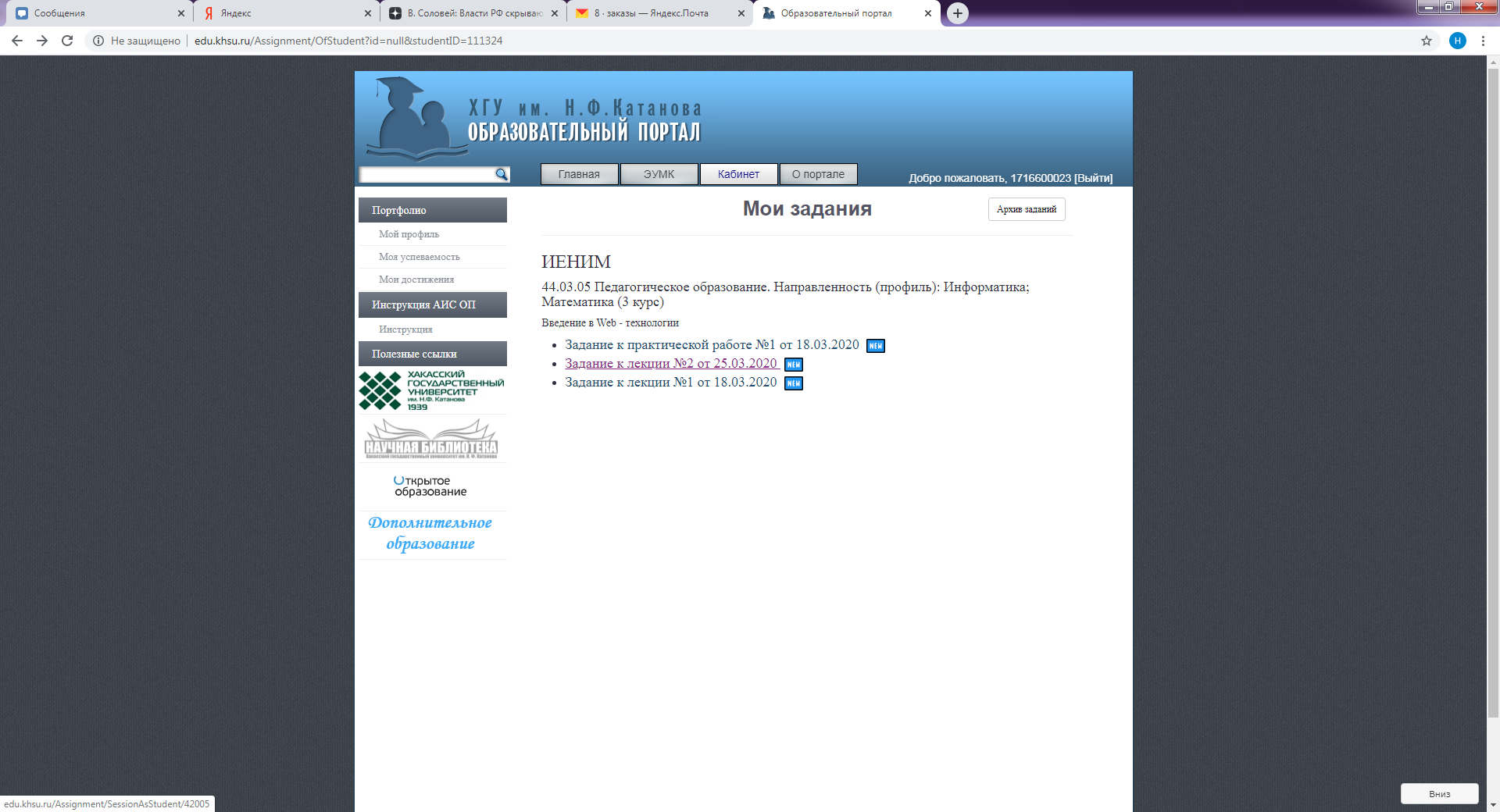 Нажать
Просмотр задания
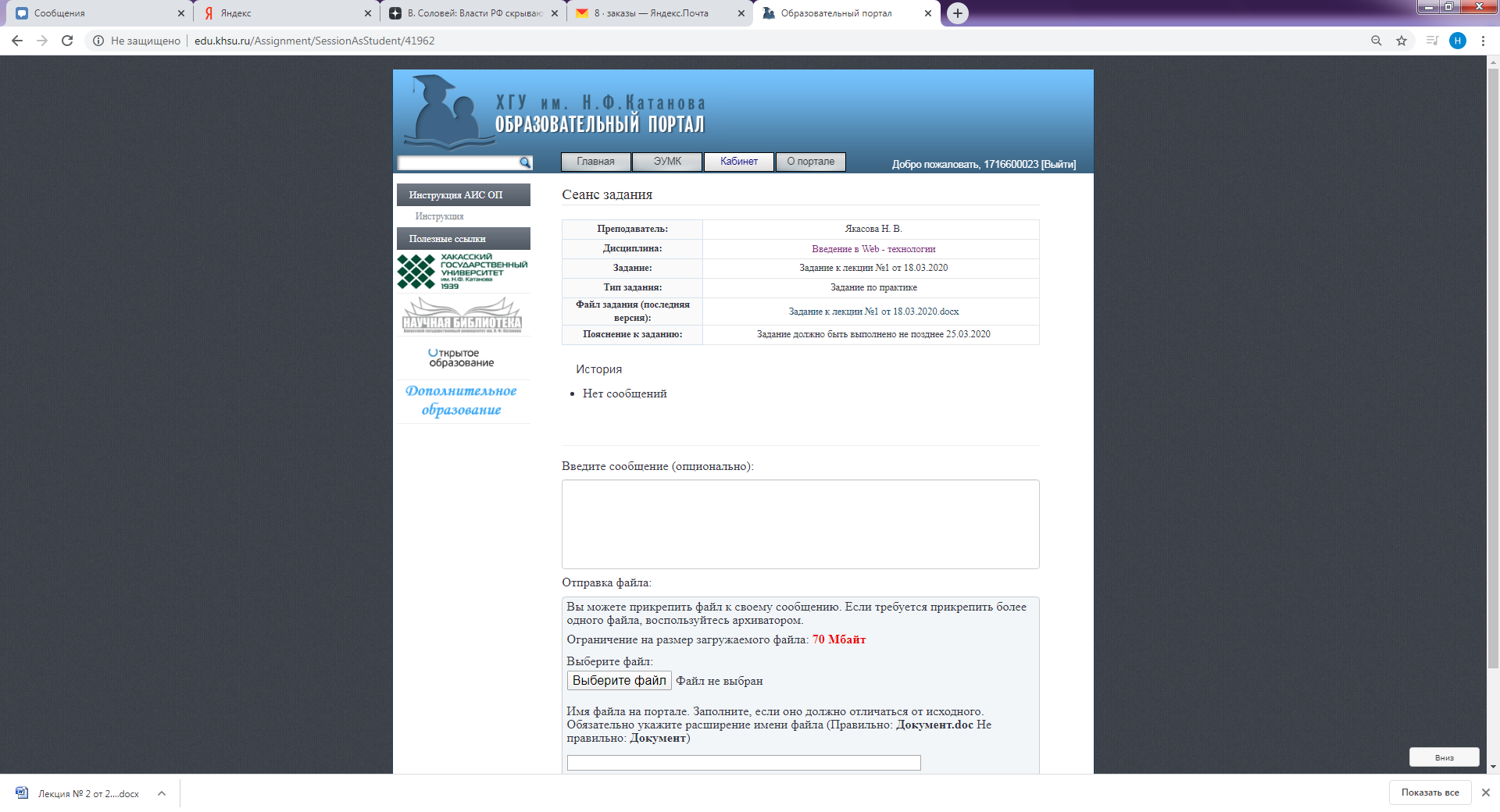 Нажать, чтобы загрузить файл с заданием
Отправка выполненного задания на проверку
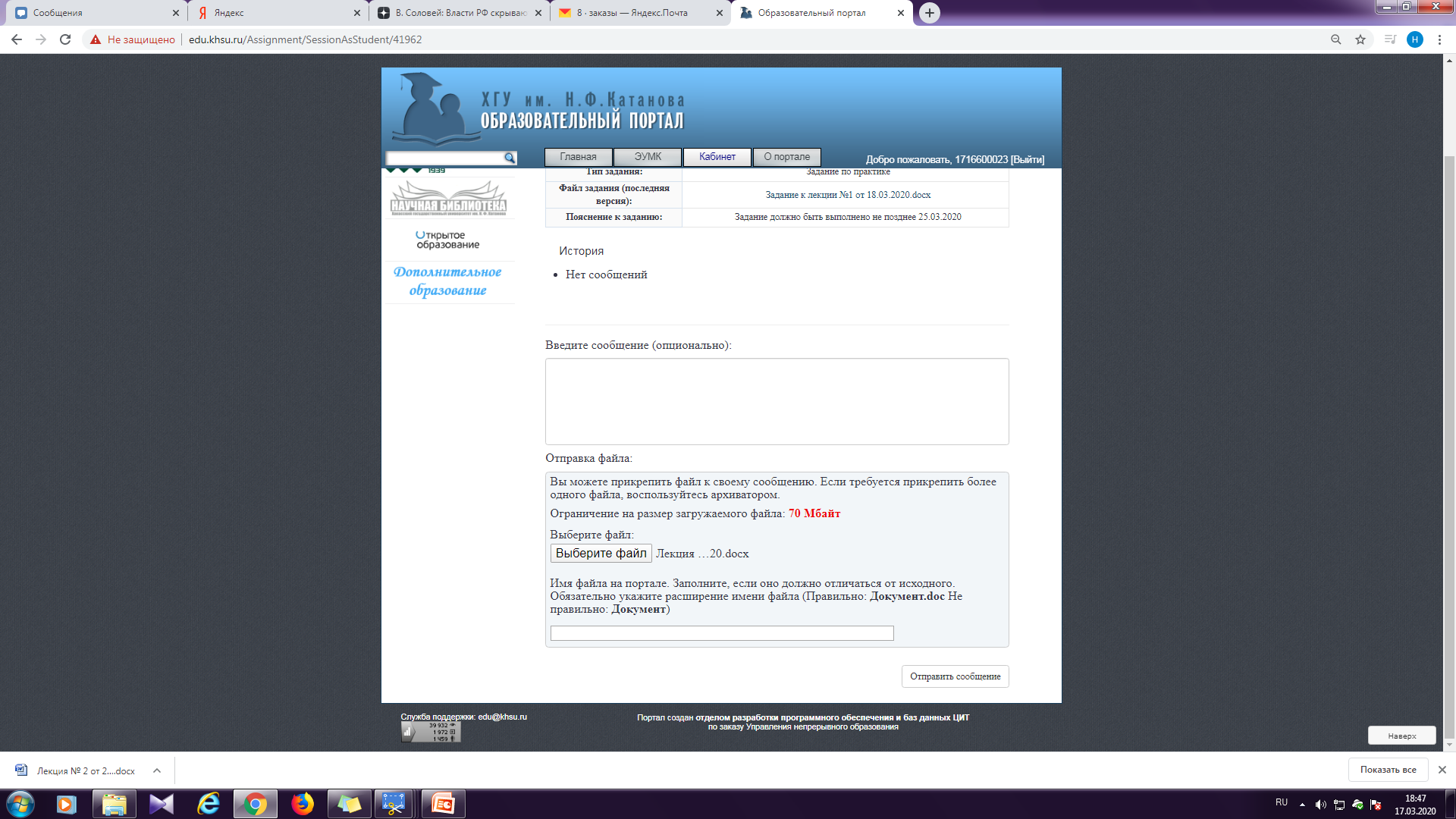 Нажать кнопку Выбрать файл.
В окне Открытия файла найти файл для отправки и нажать кнопку Открыть.
Нажать кнопку Отправить сообщение
Отправить выбранный файл на проверку
Выбрать файл для отправки
Просмотр оценок
Результат проверки задания можно посмотреть в задании
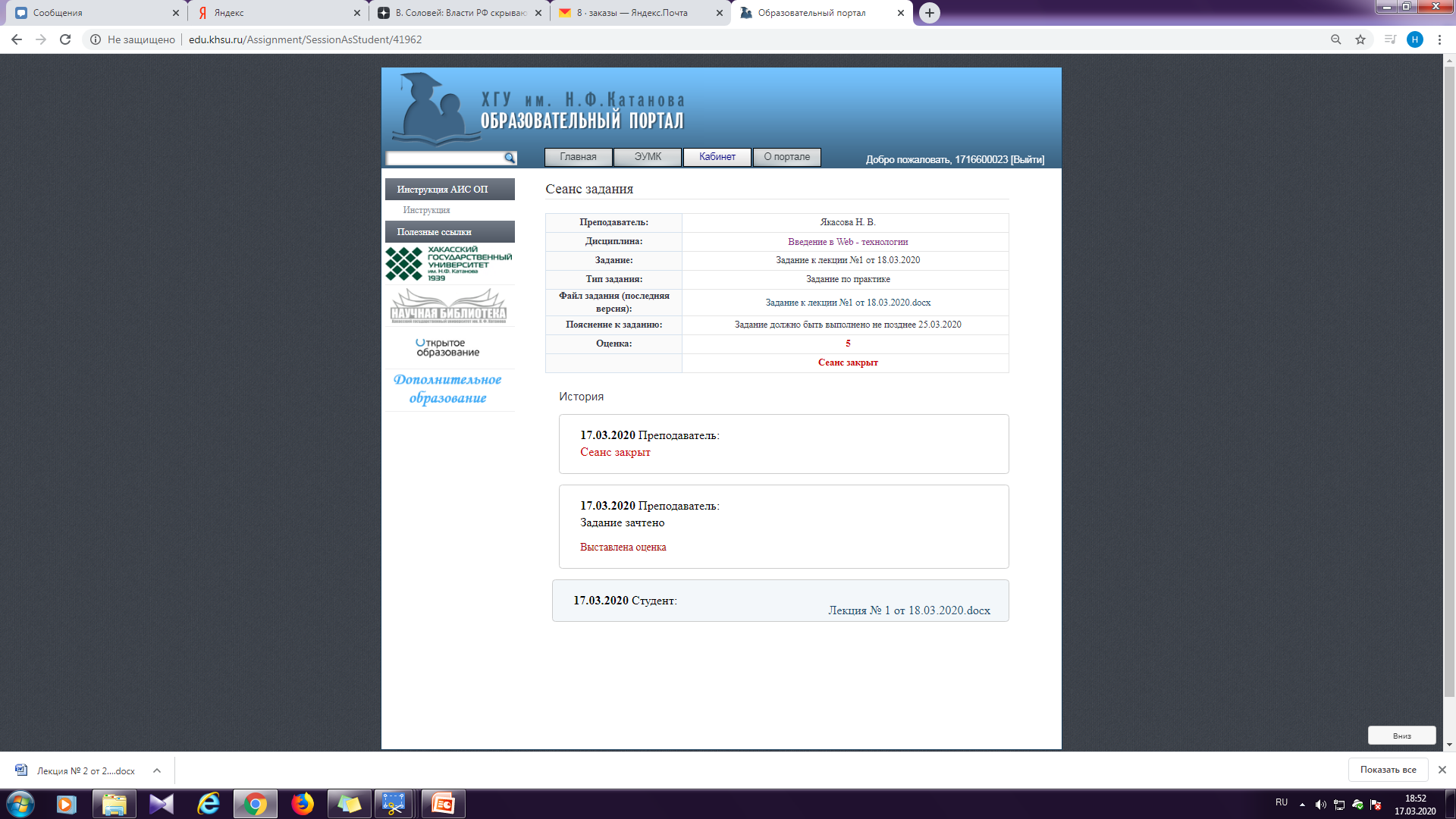 Выполнение теста
выбрать дисциплину, по которой нужно пройти тестирование; 
на странице дисциплины в Портфолио нажать Моя успеваемость и выбрать Мои тесты; 
выбрать тест для выполнения и пройти по ссылке теста; 
ознакомиться с параметрами теста и приступить к тестированию.
Находитесь на странице дисциплины
Нажать
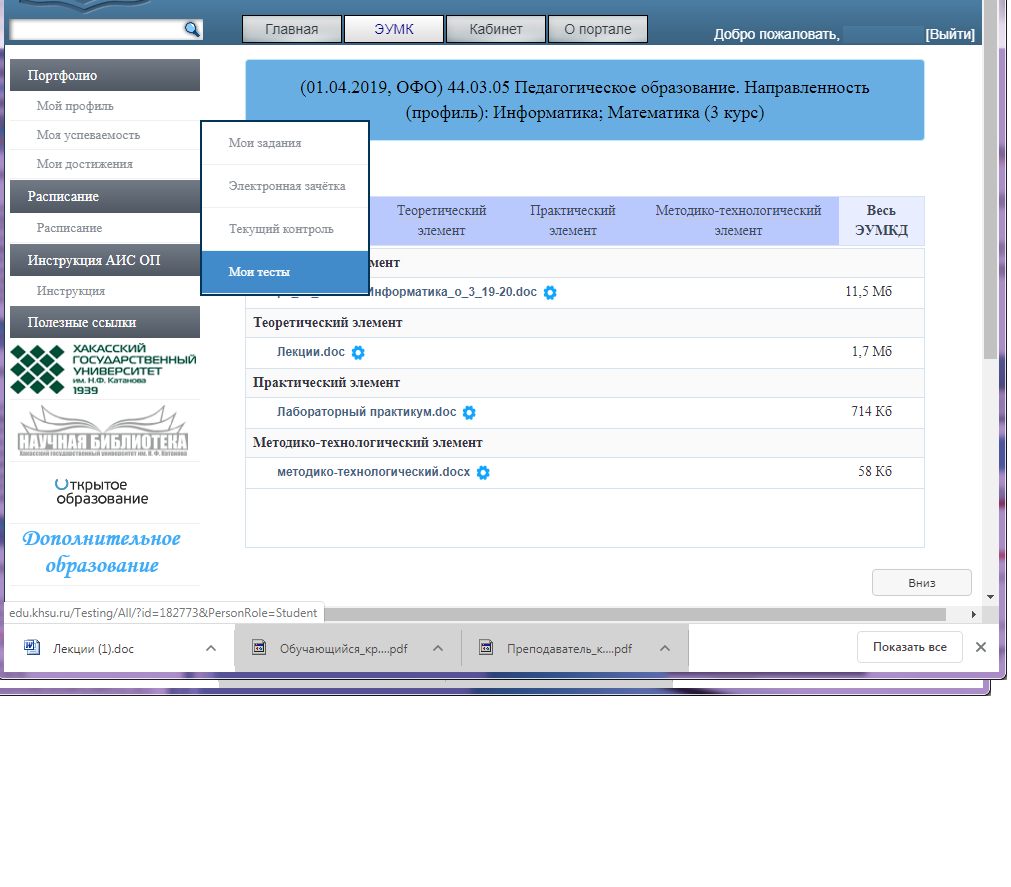 Результаты теста
войти в личный кабинет; 
в личном кабинете в Портфолио нажать Моя успеваемость и выбрать Текущий контроль; 
посмотреть результат тестирования по интересующей дисциплине.
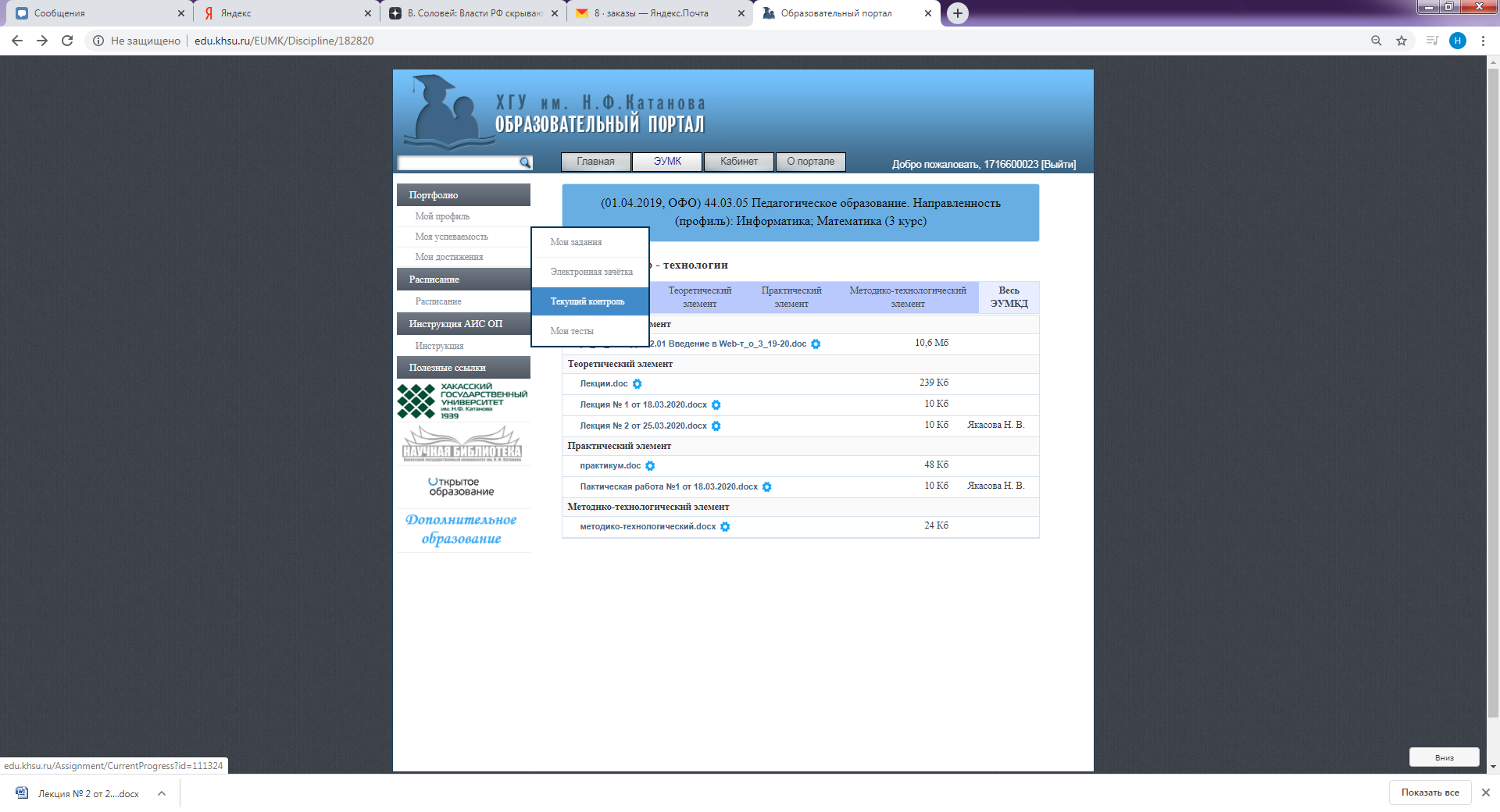